Effects of habitat geology and pH value on body color and morphology of Rhinogobius rubromaculatus and species identificationStudents:CHANG,WEI-JIESchool: New Taipei Municipal Hsin Tien Senior High SchoolTeacher:CHUNG,I-YING and CHEN,CHENG-CHANGEmail:s010352@htsh.ntpc.edu.tw23 February 2023
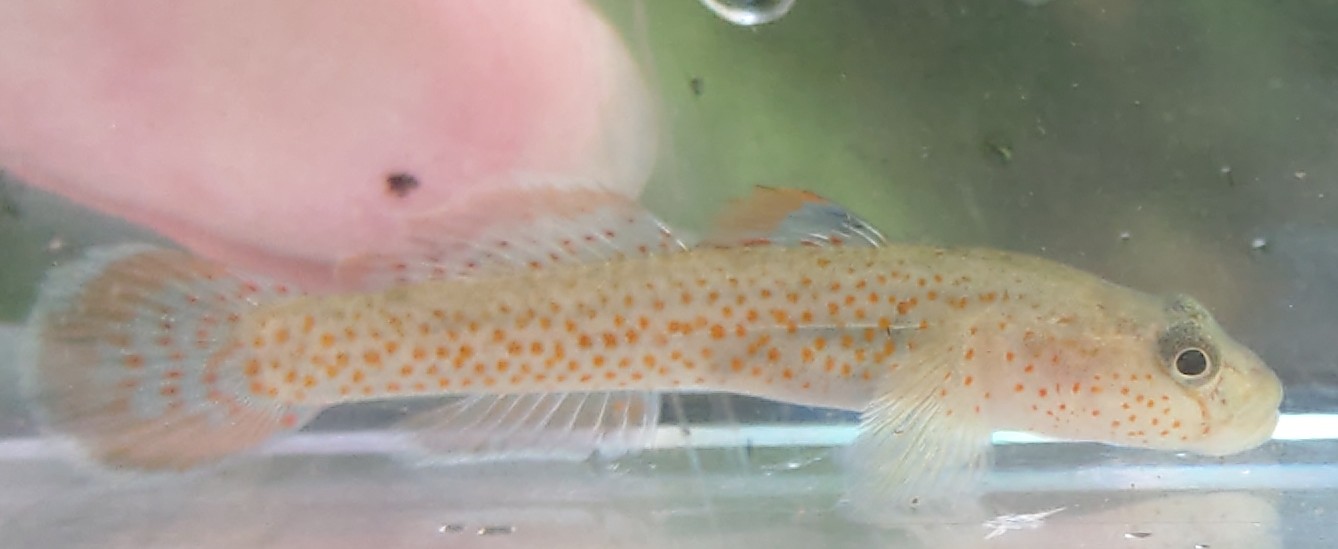 Research question and hypothesis
(1) Observe the differentiation of the phenotype of Rhinogobius rubromaculatus in various places and the correlation between water pH 
(2) Observe the effect of environmental differences on the body color of Rhinogobius rubromaculatus in the Xindian area
(3) Discuss the association between the body size and habitat of Rhinogobius rubromaculatus in the Xindian area
(4) To explore whether the color of the bottom sand affects the body color of Rhinogobius rubromaculatus in the Xindian area.
(5) Whether there is a difference in appearance and habit between the Rhinogobius rubromaculatus and the Taichung potbelly creek pattern species in the Xindian area, and I want to know whether it belongs to Rhinogobius yangminshanensis or the alligator of the alligator with an alligator
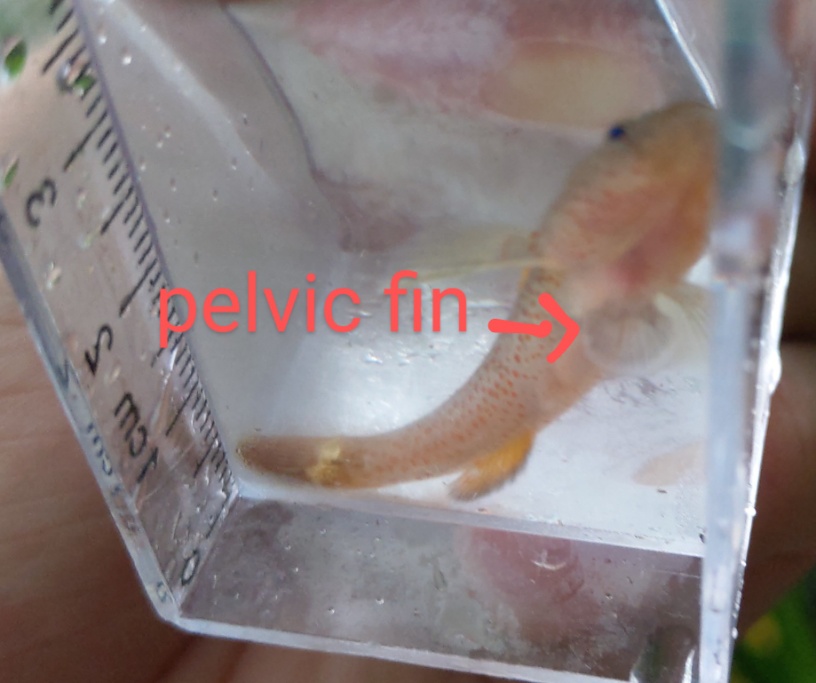 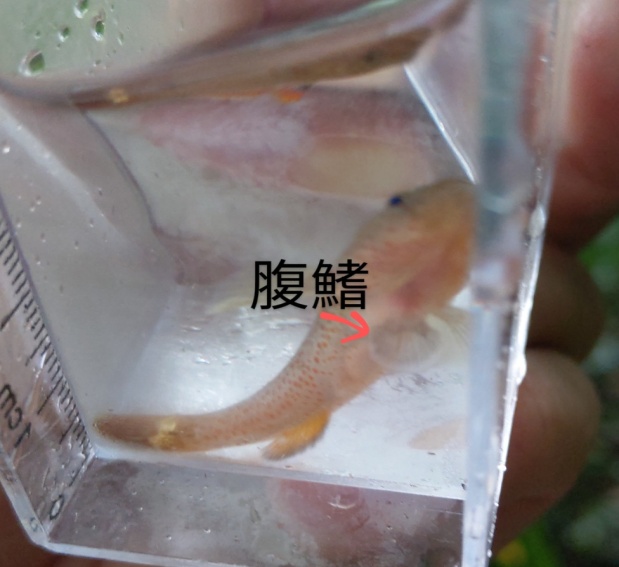 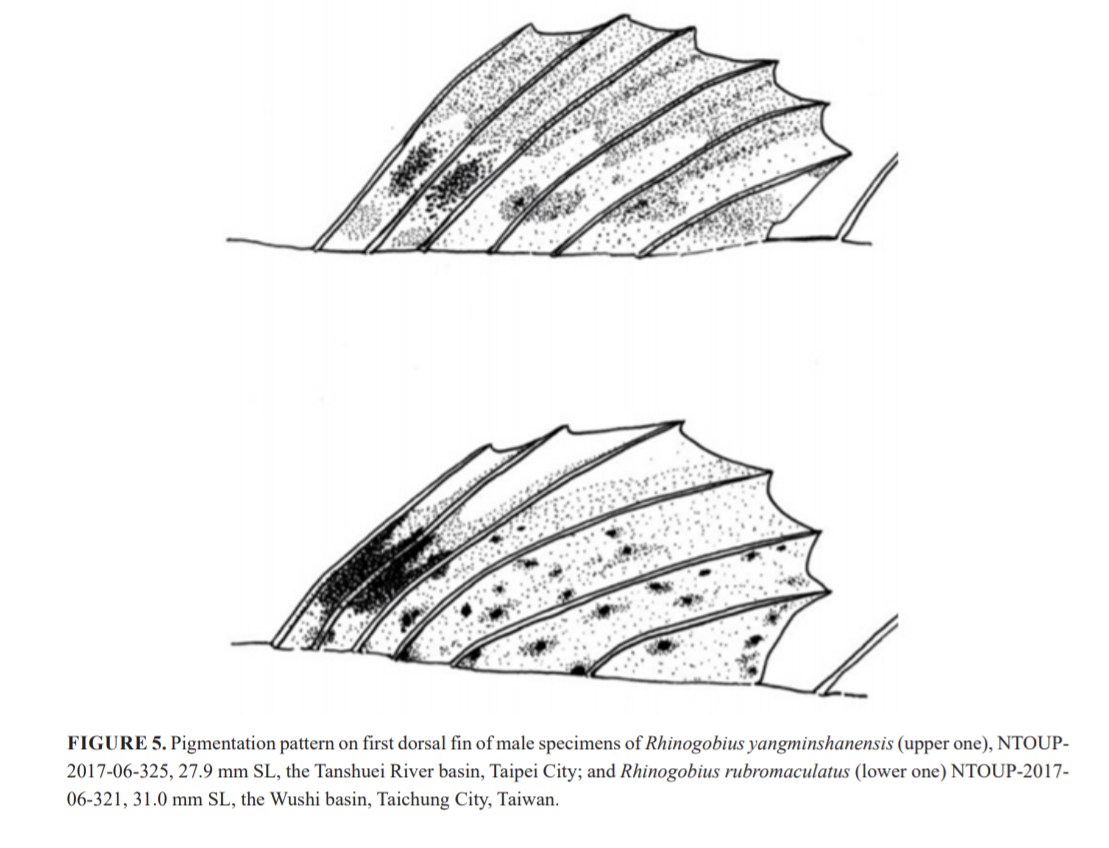 Rhinogobius yangminshanensis (top) and Rhinogobius rubromaculatus (bottom) head differences (image source: cited Chen Yixiong (2022). A new freshwater gobiid species of Rhinogobius Gill, 1859 (Teleostei: Gobiidae) from northern Taiwan。 ZOOTAXA)
Rhinogobius yangminshanensis (top) differs from Rhinogobius rubromaculatus (bottom) with the first dorsal fin (Image: cited Chen Yixiong (2022). A new freshwater gobiid species of Rhinogobius Gill, 1859 (Teleostei: Gobiidae) from northern Taiwan。 ZOOTAXA)
Research methods and materials
1.      Field observation and collection
         The wild habitat of the alligator was observed, and the individuals of the alligator from all over Taiwan were collected for comparison, and the pH value in the water of each habitat was measured to investigate the differentiation of the phenotype of the alligator and whether it was affected by geology and water quality.
          In addition, the wild habitat of the alligator in the Xindian area was observed, and the correlation between several different habitats, topography, and companion species and the individual body color produced by its habitat was compared.  

Equipment required: 
2 fishing nets
1 pair of rain boots
1 observation box
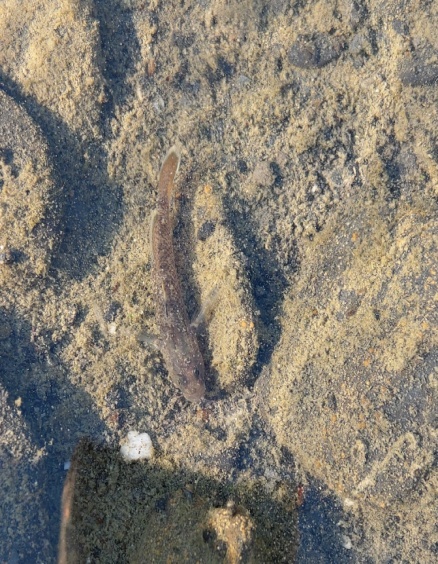 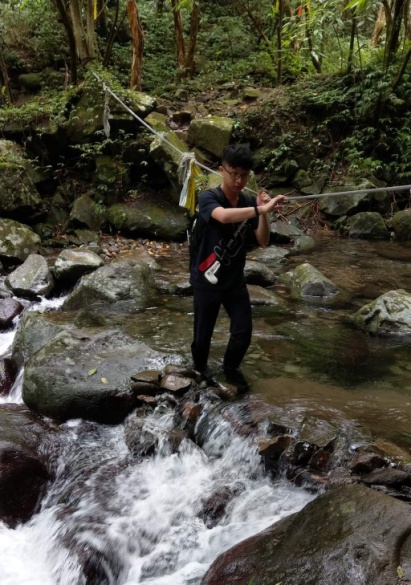 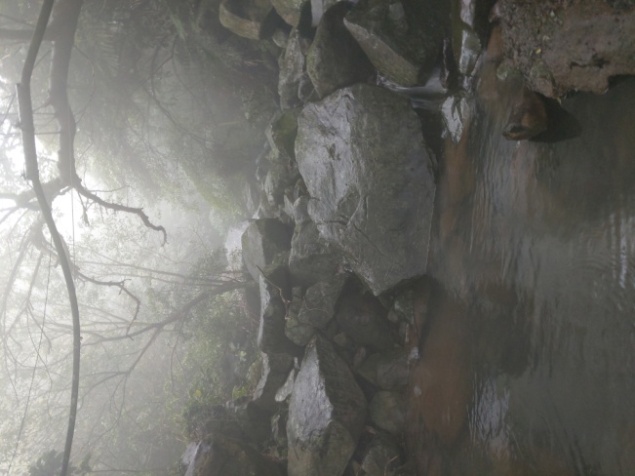 Wild Habitat (Shimen, Northern Taiwan)
Wild Individual
Field Survey
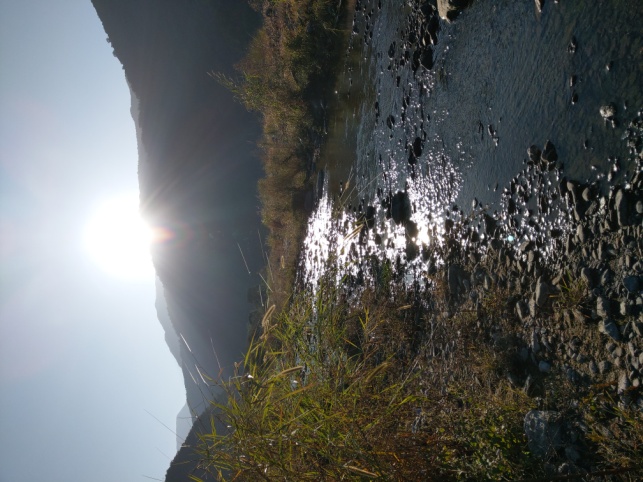 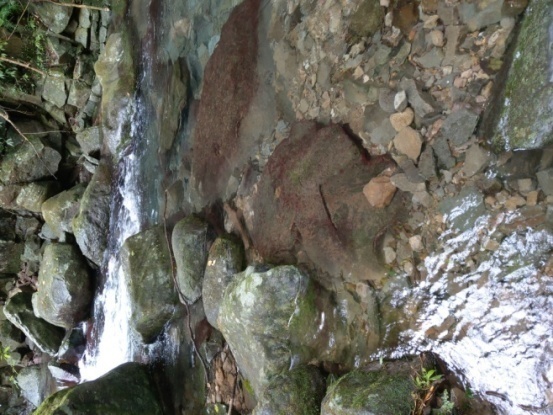 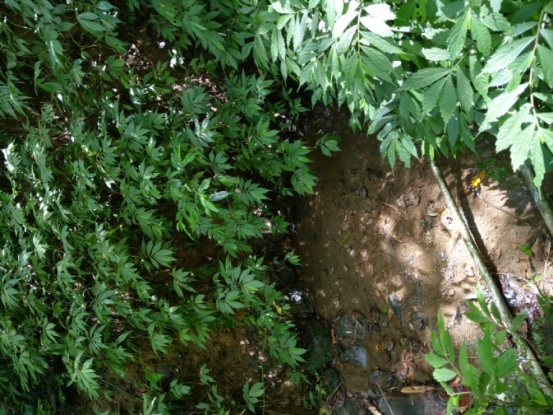 Wild Habitat (Pingtung, Southern Taiwan)
Hidden Wild Habitat of Shortnose Wrasse (Chromis interruptus)
Open Wild Habitat of Shortnose Wrasse (Chromis interruptus)
2.      The color experiment of the bottom sand of the fish tank
          Rhinogobius rubromaculatus selected for the cohabitation is placed into a fish tank paved with different bottom sand, and its body color is observed and recorded whether it changes.                           
Go to the original habitat to collect Rhinogobius rubromaculatus and the original ground sand.
Arrange fish tanks, lay three kinds of bottom sand, and erect lamps.
Measure the water temperature and water quality to confirm whether they are the same
Put three fish in each tank
Feed frozen bloodworms regularly every day, and continuously monitor the water temperature and water quality
And observe the body color change of the fish after one week of feeding
Equipment required
Fish tank (length 30 cm, width 20 cm) 3 pcs
Wide test strip 1 copy
Lamp (60 cm) 1 pcs
Black sand 1 liter
Stream sand (original habitat) 1 liter
White sand and gravel 1 litre
Thermometer 3 x
Filter 3 x
Pump 1 x
Rhinogobius rubromaculatus 9 pcs
3.   Experiment on liking the environment
       In the fish tank, the large stone area and the fine sand area were designed (Figures 7 and 8), and the alligator in the Xindian area and model origin was selected and put into the fish tank, and whether there was a difference in the environment preferred by the all-snouted red-spotted crocodile in the Xindian area and the Taichung Dabelly Creek model production area.
Go to the original habitat to collect short-snouted red-spotted crocodile tigers and native ground sand.
Arrange fish tanks, lay two kinds of bottom sand, and erect lamps.
Measure the water temperature and water quality to confirm whether they are the same 
Put in the fish
Continuously monitor the water temperature and water quality, regularly feed the bloodworms in the right front corner of the fish tank, and time it for one minute, and observe that several alligators with short snouts gather to eat. 
Observe for a week, compare the time when the fish gather in the right front corner of the fish tank to eat, and find out the better environment that the fish prefer, because if the fish only like to inhabit the big rock area, the time to swim to the right front corner of the fish tank to eat will be longer than the fish that prefer to inhabit the fine sand area.
Remove the fish, replace another batch of alligators from different origins, and repeat steps (1) to (6).
Equipment required: 
Fish tank (length 60 cm, width 30 cm) 1 pcs
Wide use test strip 1
computer 1 pcs
Lamp (60 cm) 1 pcs
Thermometer 3 pcs
Upper fine filter 1 pcs
Fine sand 5 kg
Large stones
Rhinogobius yangminshanensis 5
Rhinogobius rubromaculatus (new store) 5
Rhinogobius rubromaculatus (mode) 5
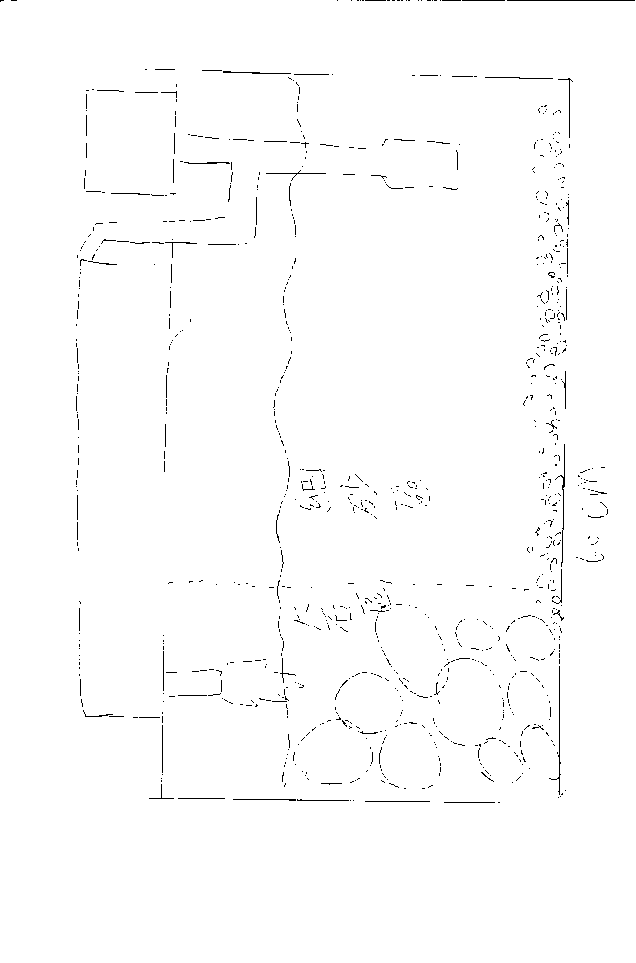 4.   Comparison fish
      Were collected in the wild habitat of the short-snouted red-spotted crocodile in the Xindian area, the waters around Yangmingshan and the Dabelly River model in Taichung, and whether there were differences in the appearance of the alligator of the alligator of different origins.

Equipment required:
1 dissecting microscope
3 Petri dishes
2 forceps
Rhinogobius yangminshanensis  several
Rhinogobius rubromaculatus (new store) several
Rhinogobius rubromaculatus (mode) several
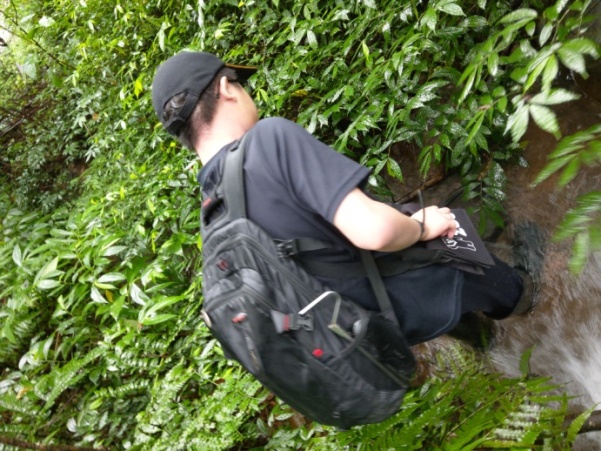 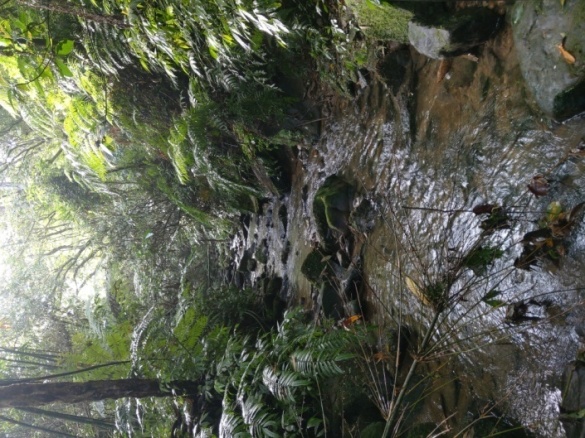 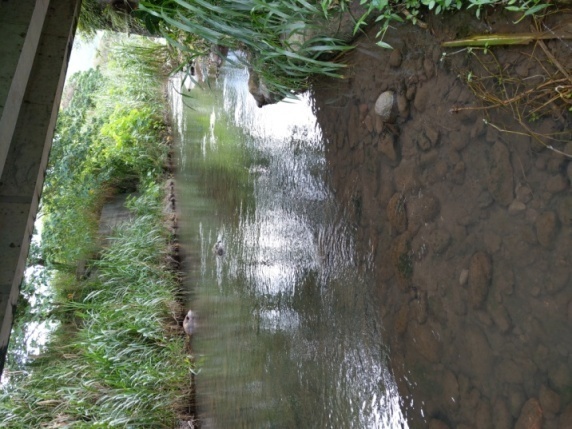 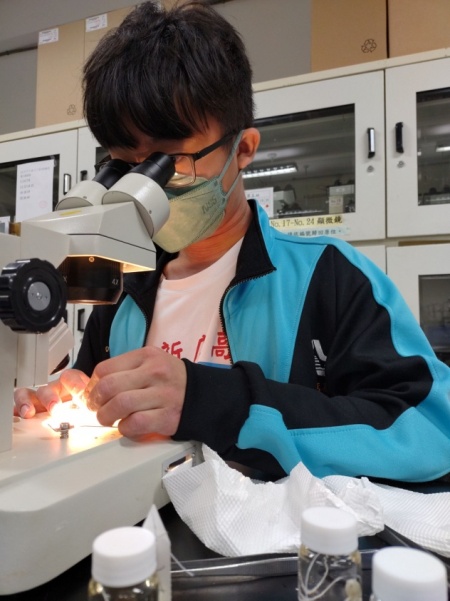 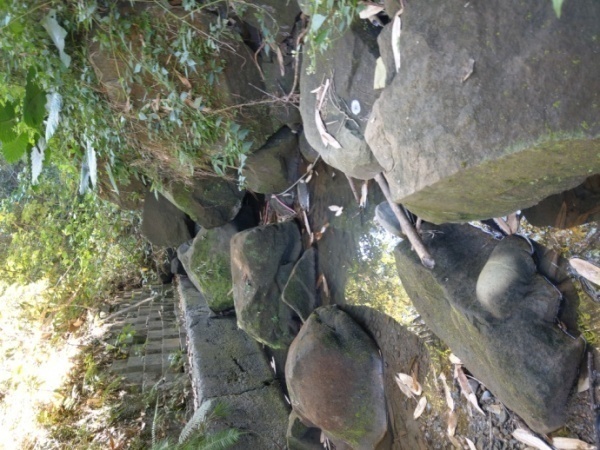 Results
1. Observe the phenotypic results of alligator alligators in various places
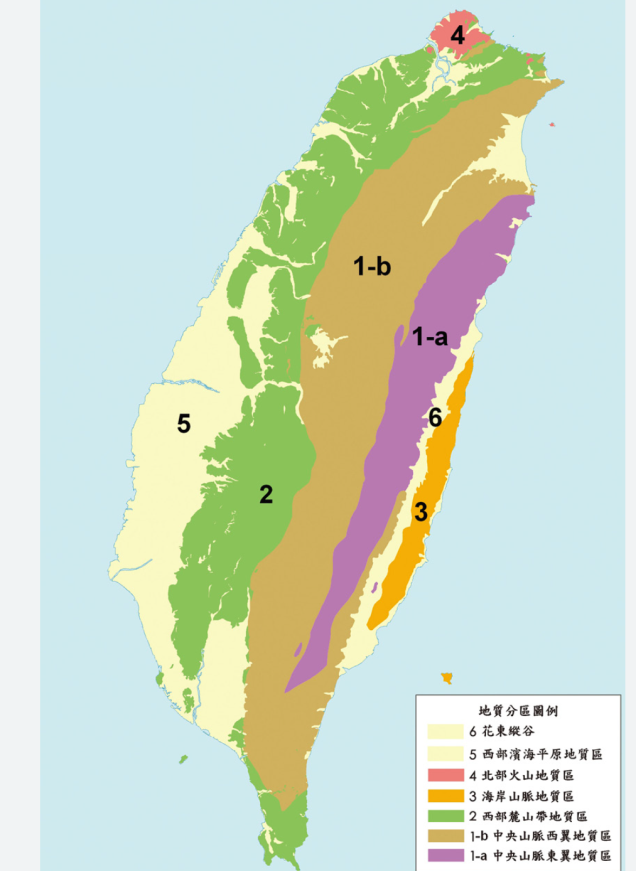 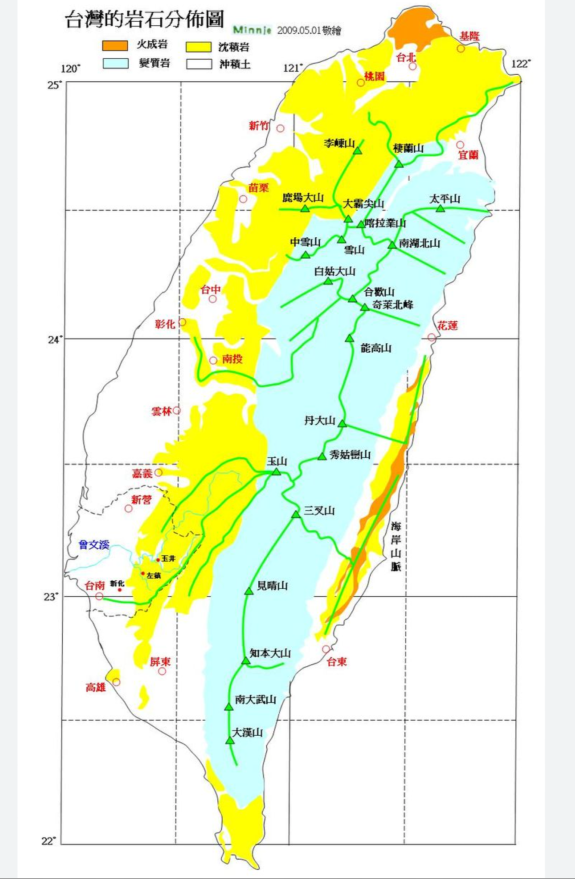 Picture: Taken from the Internet
Picture: Taken from the Internet
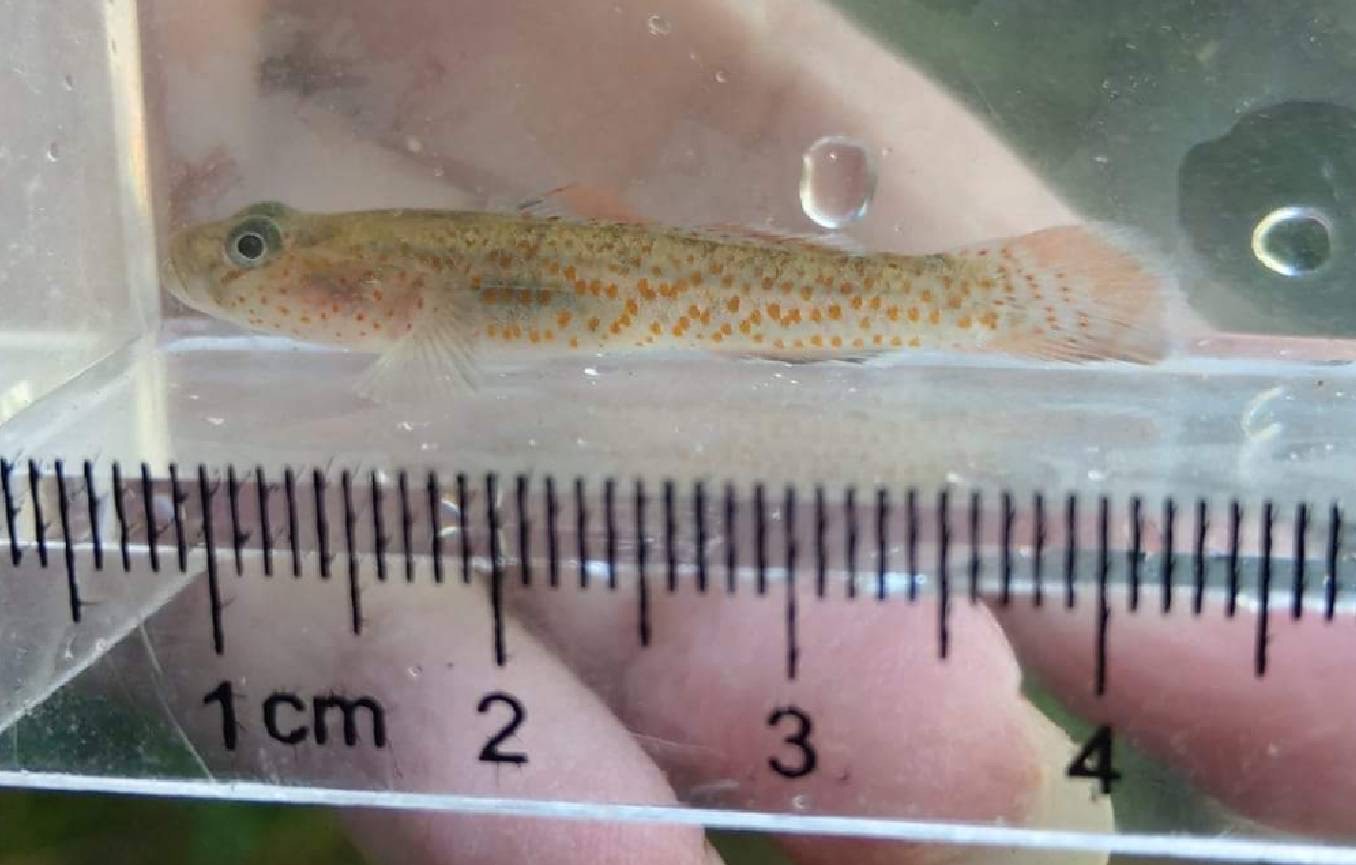 Picture: : Collected from PH8 waters
Picture: : Collected from PH6 waters
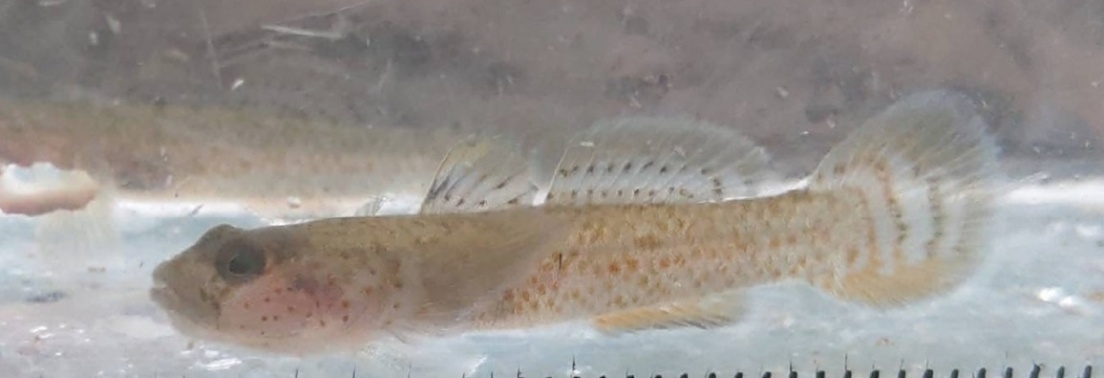 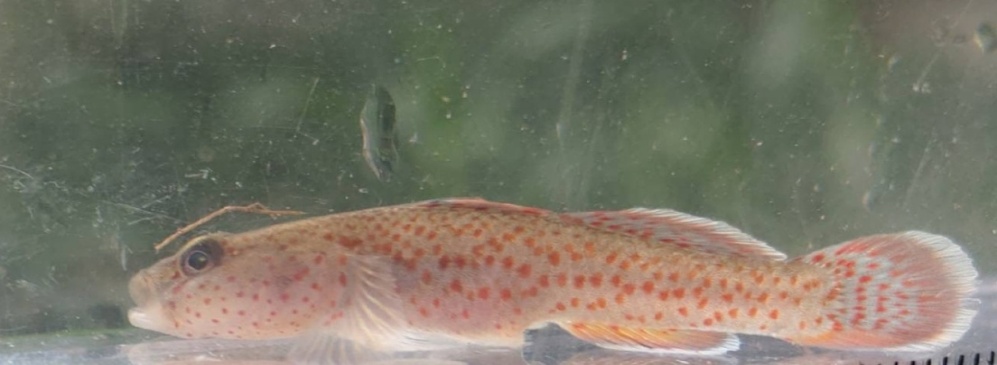 Picture: : Collected from PH7 waters
Picture: : Collected from PH5 waters
2. Field observation results in Xindian area

    Comparison of amphibious environment and alligator morphology in Xindian area
A                     B                            C
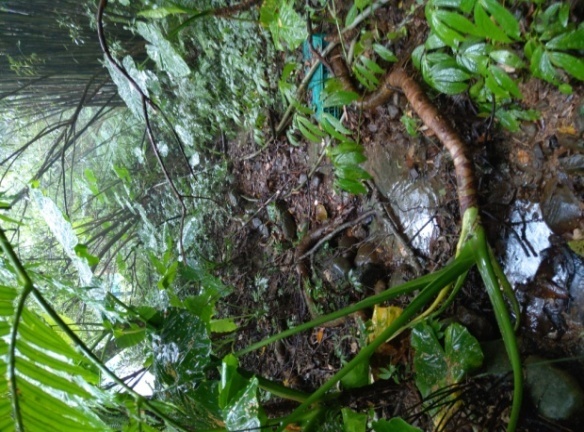 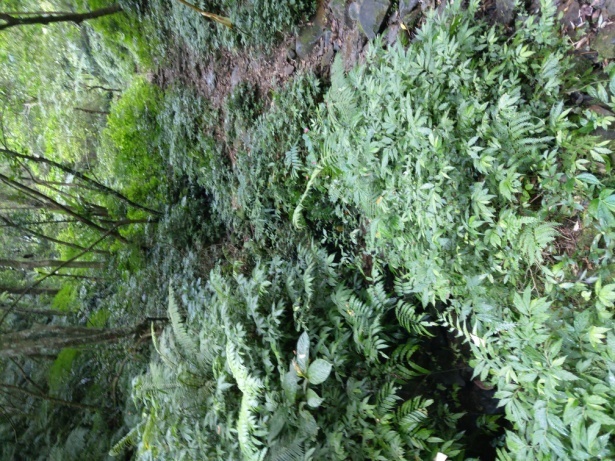 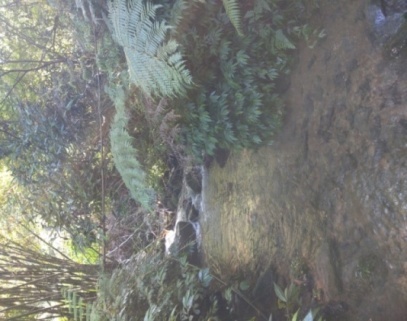 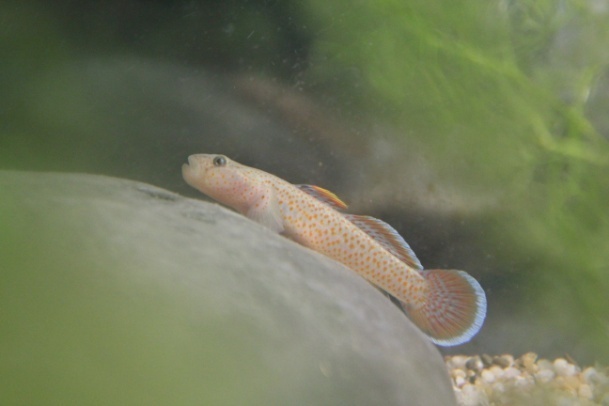 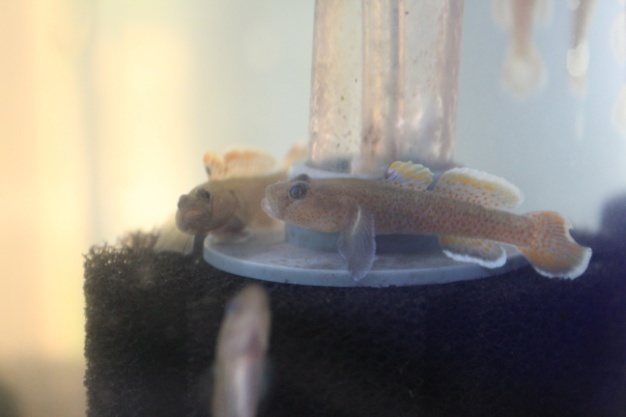 3.   The observation results of the fish tank bottom sand color experiment

          The six individuals were all from the same river section of the Qingtan River basin in Xindian District, and there was no obvious difference in body color when they were first collected, which was the difference after one week of feeding in a fish tank with the same water temperature and water quality but different bottom sand, it can be found that regardless of the obvious difference in body color and markings between male and female, the individuals raised in the fish tank with dark bottom sand color showed darker body color and more obvious markings, while the individuals in the fish tank with light bottom sand color showed lighter body color and inconspicuous markings
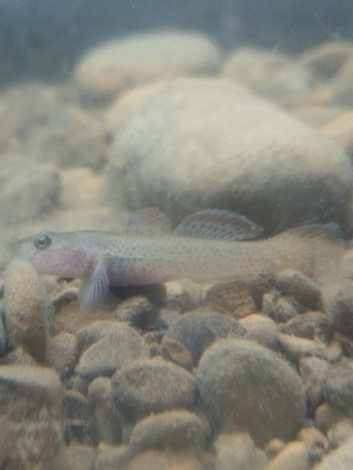 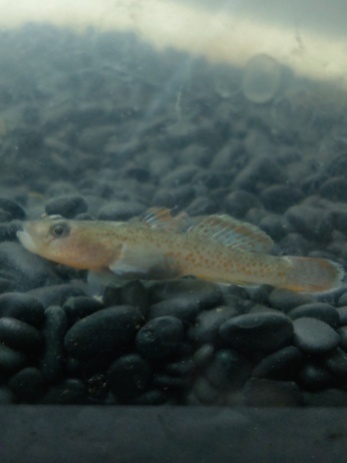 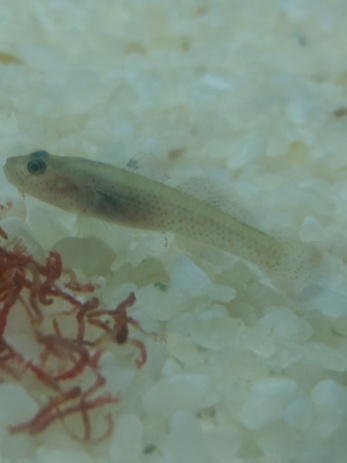 Original Habitat Male Sand Gob
Male Sand Goby on Light Colored Sand
Male Sand Goby on Dark Colored Sand
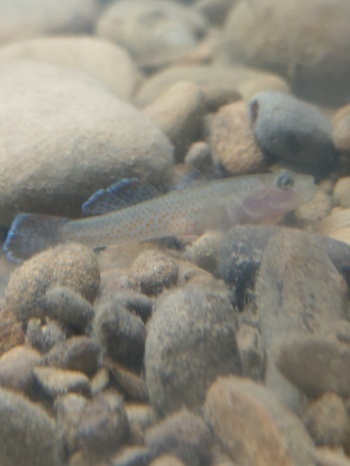 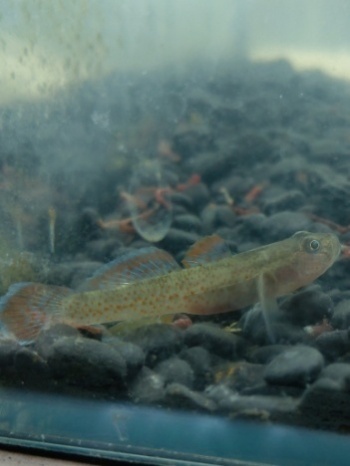 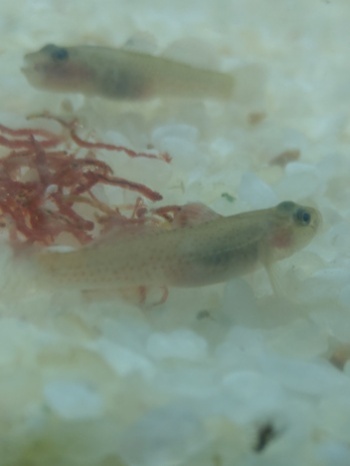 Female Sand Goby in Original Habitat Stream
Female Sand Goby on Dark Colored Sand
Female Sand Goby on light Colored Sand
4. Yangmingshan, Xindian and Taichung Dabelly Creek individual preference environmental experiment observation results
          
          After experimental observation, it was learned that Rhinogobius rubromaculatus in the Xindian area and the waters around Yangmingshan prefers to inhabit the fine sand area and is less likely to drill into the gaps of large stones, while individuals in Taichung Dabelly Creek mode production area hide more in the gaps of large stones, unless lured by bloodworms, otherwise rarely swim to the fine sand area, experimental results can also prove this view, known from the experimental results, In terms of the time required to swim from the hiding place to the right front corner of the fish tank to feed, the time required by the individuals in the type origin is much greater than that of Rhinogobius yangminshanensis and Rhinogobius rubromaculatus in the Xindian area, which indicates that the place where the Rhinogobius rubromaculatus individuals in the type origin are active is in the big stone area, far from the right front corner of the fish tank belonging to the fine sand area. Therefore, it takes more time to swim over to forage than Rhinogobius yangminshanensis and Rhinogobius rubromaculatus in the Xindian area, and Rhinogobius yangminshanensis and Rhinogobius rubromaculatus in the Xindian area are originally active in the fine sand area, so when the red worms are placed in the right front corner of the fish tank that belongs to the fine sand area, They can come together in a shorter period of time.
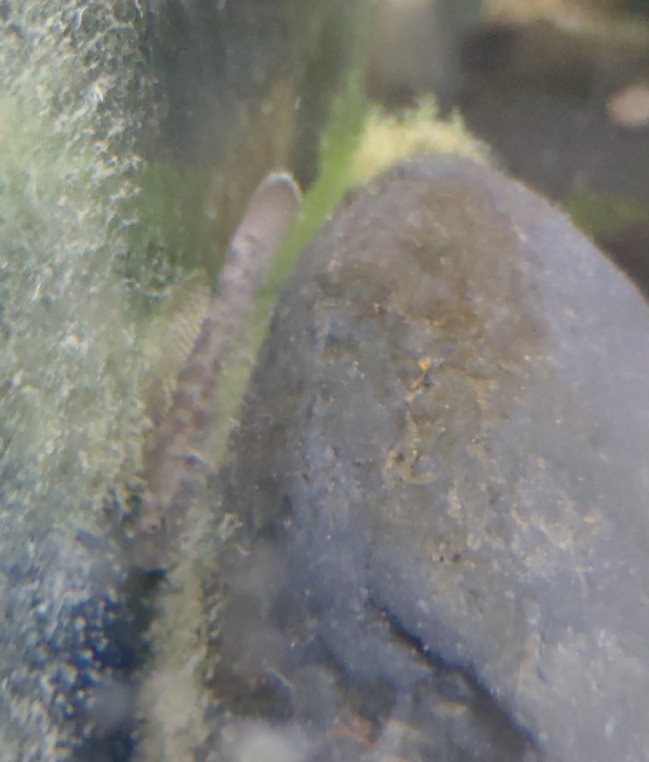 5.    Compare the appearance of fish
       The appearance of Rhinogobius rubromaculatus in the Xindian area, whether in the number of fins, head pattern and pattern and the first dorsal fin spot, is more consistent with the individual type of Rhinogobius yangminshanensis, and is different from the Rhinogobius rubromaculatus Taichung potbelly creek model origin species.

Rhinogobius rubromaculatus in the Xindian area has two stripes under the eyes, and the Rhinogobius rubromaculatus model has only one individual
The Rhinogobius rubromaculatus male in the Xindian area has a mouth split that only reaches the anterior edge of the pupil, and the male fish in the Rhinogobius rubromaculatus model has only reached the anterior edge of the pupil reaches the middle of the eye.
The first dorsal fin dark spot of the Rhinogobius rubromaculatus individual in the Xindian area is lighter and scattered than that of the Rhinogobius rubromaculatus model origin individual
The Rhinogobius rubromaculatus individual in the Xindian area has an orange band above the first dorsal fin, which can reach 1/3 of the first dorsal fin area.  The first dorsal fin of Rhinogobius rubromaculatus native individuals has no orange band and is translucent.
The second dorsal fin of the alligator individual in the Xindian area has ten rays, and the first dorsal fin of the Rhinogobius rubromaculatus type individual has only nine dorsal fins
The fin of the Rhinogobius rubromaculatus individual in the Xindian area has nine fin bars, and the fin of the Rhinogobius rubromaculatus model individual has only eight fins
Rhinogobius rubromaculatus in the Xindian area has a brown body color, Rhinogobius rubromaculat ...
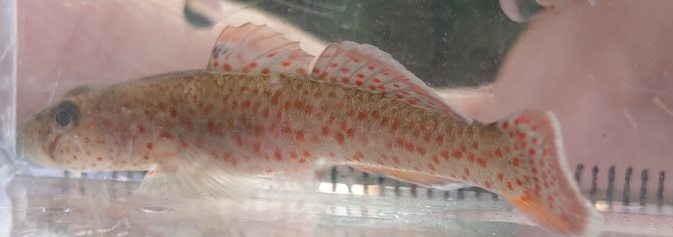 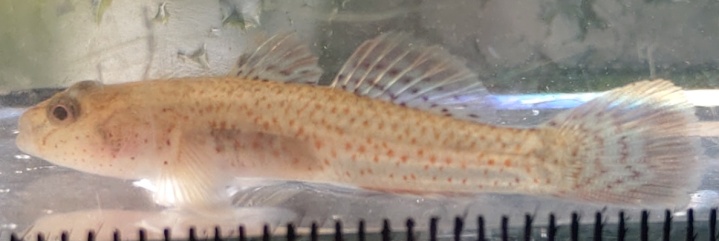 Female Fish in Yangmingshan Surrounding Area
Male Fish in Yangmingshan Surrounding Area
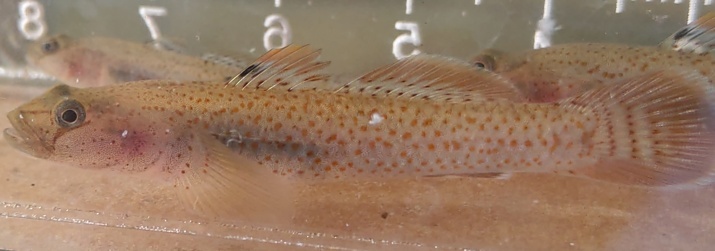 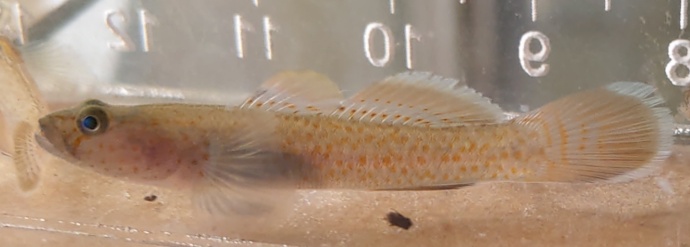 Female Fish in Xindian Area
Male Fish in Xindian Area
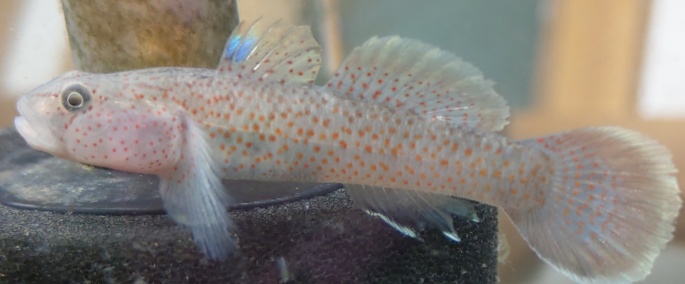 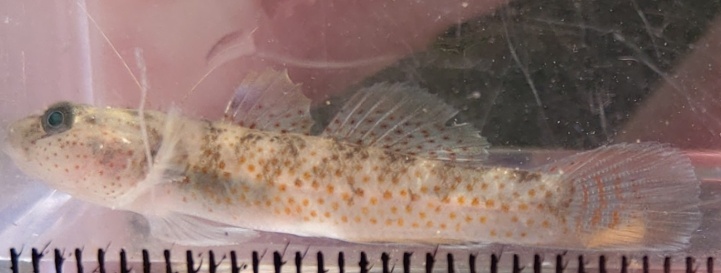 Male Fish in Dadu River Breeding Ground in Taichung
Female Fish in Dadu River Breeding Ground in Taichung
Discussion
1.   Differentiation of the Rhinogobius rubromaculatus phenotype  in various place

       From field collection and observation, it is known that the Rhinogobius rubromaculatus phenotype in Taiwan is slightly differentiated, I think it can be divided into four types according to the appearance, the first is distributed north of Hsinchu, this type has now become a new species Rhinogobius yangminshanensis, characterized by two stripes under the eyes, The first dorsal fin has scattered black spots and is lighter in color, the second dorsal fin has ten fin bars, the fin has nine fin bars, the second is distributed in the north of the cloud forest south of Miaoli, this type is the pattern type of the short-snouted red-spotted crocodile, characterized by a stripe under the eyes, the first dorsal fin black spots are clustered and darker in color, the second dorsal fin has nine fin bars, the fin has eight fin bars, the third is distributed south of Yunlin to the north of Gaoping Creek, characterized by two stripes under the eyes, the first dorsal fin has a concentrated and darker black spot, and the second dorsal fin has nine fin bars, The fin has eight rays, the fourth species is distributed south of Gaoping Creek, this type is similar to the third type, but the body color is dark.
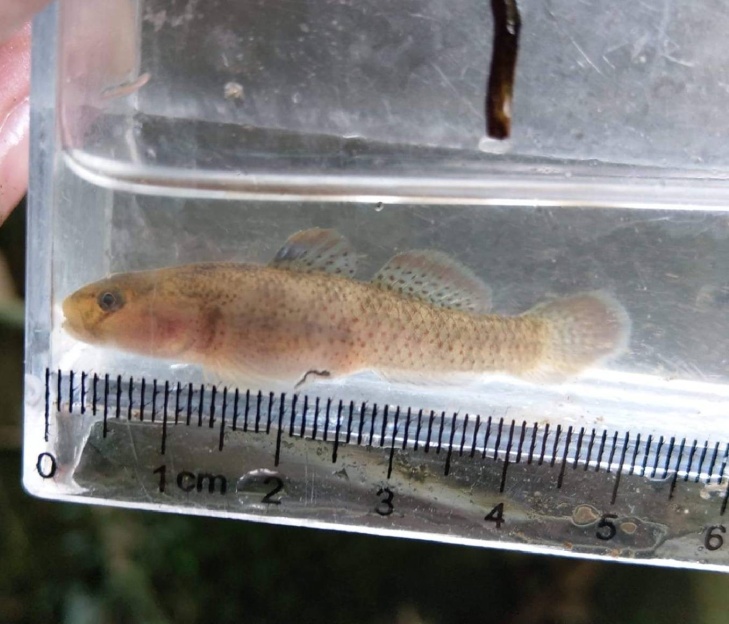 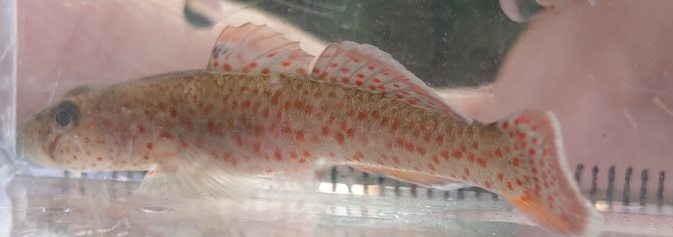 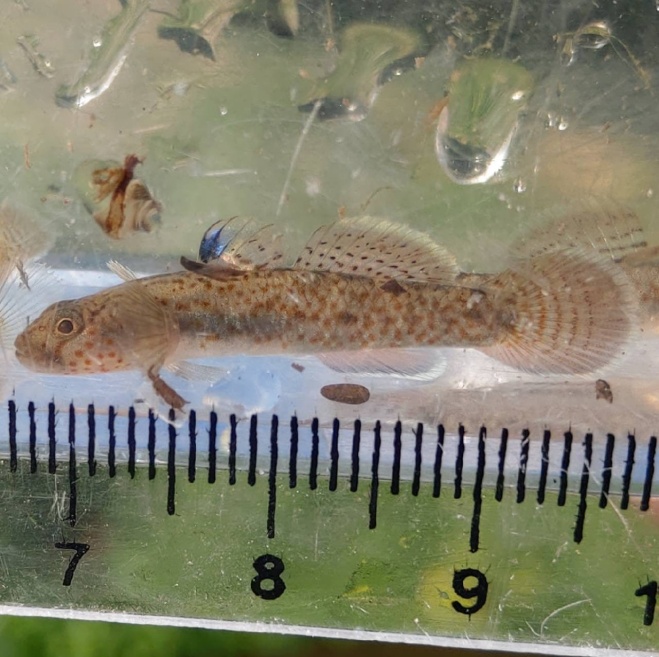 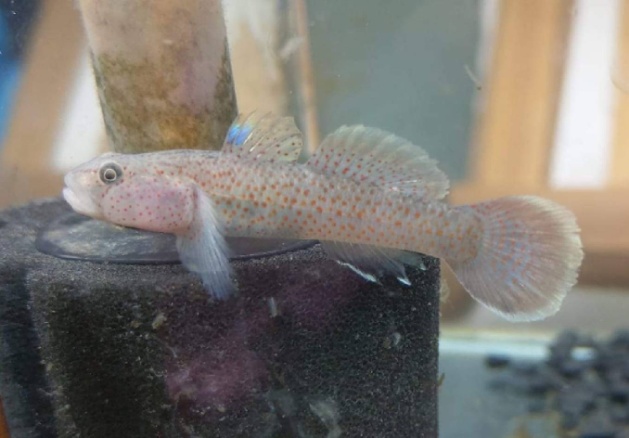 2.   The association between the body color of Rhinogobius rubromaculatus and  water pH value in various places

       From field collection and observation, it was found that in most cases, the body color of Rhinogobius rubromaculatus inhabiting the alkaline water quality will be deeper than that of the individuals living in the acidic water, and through field measurement of water quality, it is known that the water quality of the alluvial soil area is mostly alkaline, and Rhinogobius inhabiting this area Rhinogobius rubromaculatus has the darkest body color, followed by areas of sandstone and shale, and the most acidic is the distribution area of igneous rocks, which is the lightest body color of Rhinogobius rubromaculatus.
3.     Effects of environmental differences on the body color of alligator in Xindian area
 
      From this study, it is known that Rhinogobius rubromaculatus in the Xindian area in terms of body color, in addition to the habit of not using sea migration because of the terrestrial type Rhinogobius, so that individuals in different watersheds have no gene communication for a long time, resulting in many distinctive phenotypes between different watersheds, habitat environment is also one of the factors affecting the body color performance of Rhinogobius rubromaculatus, in the more hidden the habitat, Due to the low pressure of predation, the more vivid the body color and markings, on the contrary, in open habitats, Rhinogobius rubromaculatus generally shows a darker body color in order to avoid natural predators, such as individuals collected in habitat A are darker than individuals in B and propylene habitat, and these results are similar to the literature "In general, individuals found in small streams under the forest are redder, and open streams are blacker, which may be the result of long-term evolution in habitat to avoid enemies" (Zhang Daqing, Zeng Weijie, 2014), in the same water temperature and water quality but different shades of bottom sand, Rhinogobius rubromaculatus will form a protective color by changing the body color to the environment by a small amount, such as in the observation of the bottom sand color experiment in the fish tank, the body color of individuals raised in black bottom sand fish tanks is significantly darker than that of individuals in white bottom sand fish tanks of fish reared.
4.    The Xindian area Rhinogobius rubromaculatus is associated with body size and habitat
 
      Before starting the study, I thought that a wider river habitat could conserve larger individuals, but the observation was the opposite, the large population in the Xindian area all inhabited smaller water bodies, and these habitats all have some commonalities, hidden and less other species, less competition and predation pressure, so I think the alligator in the Xindian area has nothing to do with the size of the habitat in terms of body size, mainly depends on the habitat environment and the situation of the companion species.          In terms of body size, the size of Rhinogobius rubromaculatus in the Xindian area has nothing to do with the size of the habitat and the width of the river, mainly depending on the other species of its habitat, the number of species is smaller and the river channel is narrow, but it is easier to conserve larger individuals, speculating that the reason should be related to the food chain, in some habitats The alligator is the top of its food chain, and there are no other competitors, food is sufficient, so there are many individuals who can continue to grow. In habitats where the number of species is abundant, there are many competitors, the river channel is wide and the concealment is poor, and it is easy to be captured by predators, there are fewer large individuals
5.   To explore whether the color of the bottom sand affects the body color of Rhinogobius rubromaculatus in the new store area
         
       From the fish tank bottom sand color experiment, it was known that under the condition that the water temperature and water quality were the same and there was no interference from other species, Rhinogobius rubromaculatus may be integrated into the environment by changing the body color slightly to form a protective color in the environment with different shades of bottom sand.
6.   Whether there are differences in appearance and habits between the ethnic groups in the Xindian area Rhinogobius rubromaculatus and the model production area?
        
   Habit
       From the experiment of liking the environment, it is known that the Rhinogobius rubromaculatus in the Xindian area prefers to move on fine sand, while the ethnic groups in the Taichung Dabelly Creek pattern breeding area prefer to move in the fine slits between the large stones, especially when avoiding enemies, when collecting Rhinogobius yangminshanensis and Rhinogobius rubromaculatus in the area around Xindian and Yangmingshan. Often with hands or feet can drive Rhinogobius rubromaculatus into the fishing net, and when collecting in the Taichung potbelly creek mode production area, the alligator tiger will immediately burrow into the stone crevice when it finds movement, and it is necessary to vigorously turn the stone over to drive it into the fishing net, and during the experiment, it was also accidentally found that the population in the model origin has the habit of preying on fish of one to two centimeters, which is less common in Rhinogobius around Xindian and Yangmingshan In rubromaculatus, I think the above two habit differences should be related to its native habitat, Xindian and Yangmingshan area collection of Rhinogobius yangminshanensis and alligator alligator generally inhabit tributaries or ravines, most of these areas are simpler species, few competitors, and in the middle of the river can often be found in the mainstream of the wide river channel Rhinogobius rubromaculatus population. Therefore, in order to compete with other species in the mainstream, they evolved habits that were different from those of northern populations.
Exterior
       The Rhinogobius rubromaculatus ethnic groups in the Xindian area are more inclined to Rhinogobius yangminshanensis in appearance, including two stripes in front of the eyes, the overall body size is slender and slender, the first dorsal fin is spotted, the second dorsal fin has ten fin bars and the fin has nine more fin bars than the type species, etc., which is obviously different from the type species of Rhinogobius rubromaculatus. Therefore, I think that the Rhinogobius rubromaculatus in the Xindian area should be classified as the newly published Rhinogobius yangminshanensis.
Conclusion
from field observation to know that Taiwan's Rhinogobius rubromaculatus can be roughly divided into four phenotypes, Hsinchu north of the type (now independent into a new species Rhinogobius yangminshanensis), Miaoli south to the north of the cloud forest type, this is the model type, the south of the cloud forest to the north of Gaoping Creek, the south of Gaoping Creek type, and the pH value of the water will also have a resonance on its body color, generally speaking, the more acidic the water quality, the lighter the body color, The alkaline the body color, the darker the color. 
In the more hidden and shady the habitat, due to the low pressure of predation, the more vivid the body color and markings, on the contrary, in the open and sunny habitat, Rhinogobius rubromaculatus generally shows a darker body color to avoid natural predators.
Rhinogobius rubromaculatus in the Xindian area has nothing to do with the size of the river channel in the Xindian area, but is mainly related to the habitat environment and the situation of the associated species. 
In environments where the water temperature and water quality are the same but the color of the bottom sand is different, Rhinogobius rubromaculatus will form a protective color by changing the body color slightly into the environment.
Individuals of Rhinogobius rubromaculatus and Taichung potbelly creek type species in various parts of the Xindian area are different in the number of second dorsal fin and fin rays, head pattern and pattern, and first dorsal fin spots, so if classified by type species, it is preliminarily judged that the Rhinogobius rubromaculatus population in the Xindian area should belong to the newly classified Rhinogobius yangminshanensis
Bibliography and citations
周銘泰、高瑞卿、張瑞宗、廖峻(2020)。臺灣淡水及河口魚蝦圖鑑。晨星出版社。
 
汪靜明(1993)。臺中縣魚類資源。臺中縣政府。
 
詹見平(1994)。臺中縣大甲溪魚類誌。臺中縣立文化中心。
 
林春吉(2007)。臺灣淡水魚蝦大圖鑑(下)。天下文化。
 
張大慶、曾偉杰(2014)。鰕虎圖典。魚雜誌社。
 
佐土哲也、關慎太郎、廖德裕、徐瑜芳(2020)。世界溫帶淡水魚圖鑑。臺灣東販出版。
 
陶天麟(2004)。臺灣淡水魚地圖。晨星出版。
 
陶天麟(2006)。臺灣淡水魚圖鑑。人人出版。
 
沈世傑、吳高逸(2011)。臺灣魚類圖鑑。國立海洋生物博物館。
 
沈世傑(1984)。臺灣魚類檢索。南天書局。
 
沈世傑(1993)。臺灣魚類誌。國立臺灣大學動物學系
 
楊正雄、曾子榮、林瑞興、曾晴賢、廖德裕(2017)。臺灣淡水魚類紅皮書。行政院農業   委員會特有生物研究保育中心、行政院農業委員會林務局。
 
陳義雄、方力行(1999)。臺灣淡水及河口魚類誌。國立海洋生物博物館。
 
陳義雄、陳天任(2018)。陽明魚蝦蟹。陽明山國家公園管理處
 
陳義雄(2009)。臺灣河川溪流的指標魚類 第一冊 初級淡水魚類。國立臺灣海洋大學。
 
I-Seiung Chen,Shen-Chin Wang＆Kwong-Tsao Shao(2022)。A new freshwater gobiid species of Rhinogobius Gill, 1859 (Teleostei: Gobiidae) from northern Taiwan。ZOOTAXA,5189(1),29-44 。file:///C:/Users/lalab/Desktop/47067-Article%20Text-50570-54563-10-20220923.pdf
 
田口哲(2021)。日本の淡水魚図鑑。誠文堂新光社。